CS 341: Algorithms
Lecture 20: intractability II – complexity class NP
Readings: see website
Trevor Brown
https://student.cs.uwaterloo.ca/~cs341 
trevor.brown@uwaterloo.ca
1
This time
Finishing TSP reductions
Complexity class NP
Oracles, certificates, polytime verification algorithms
2
Recall
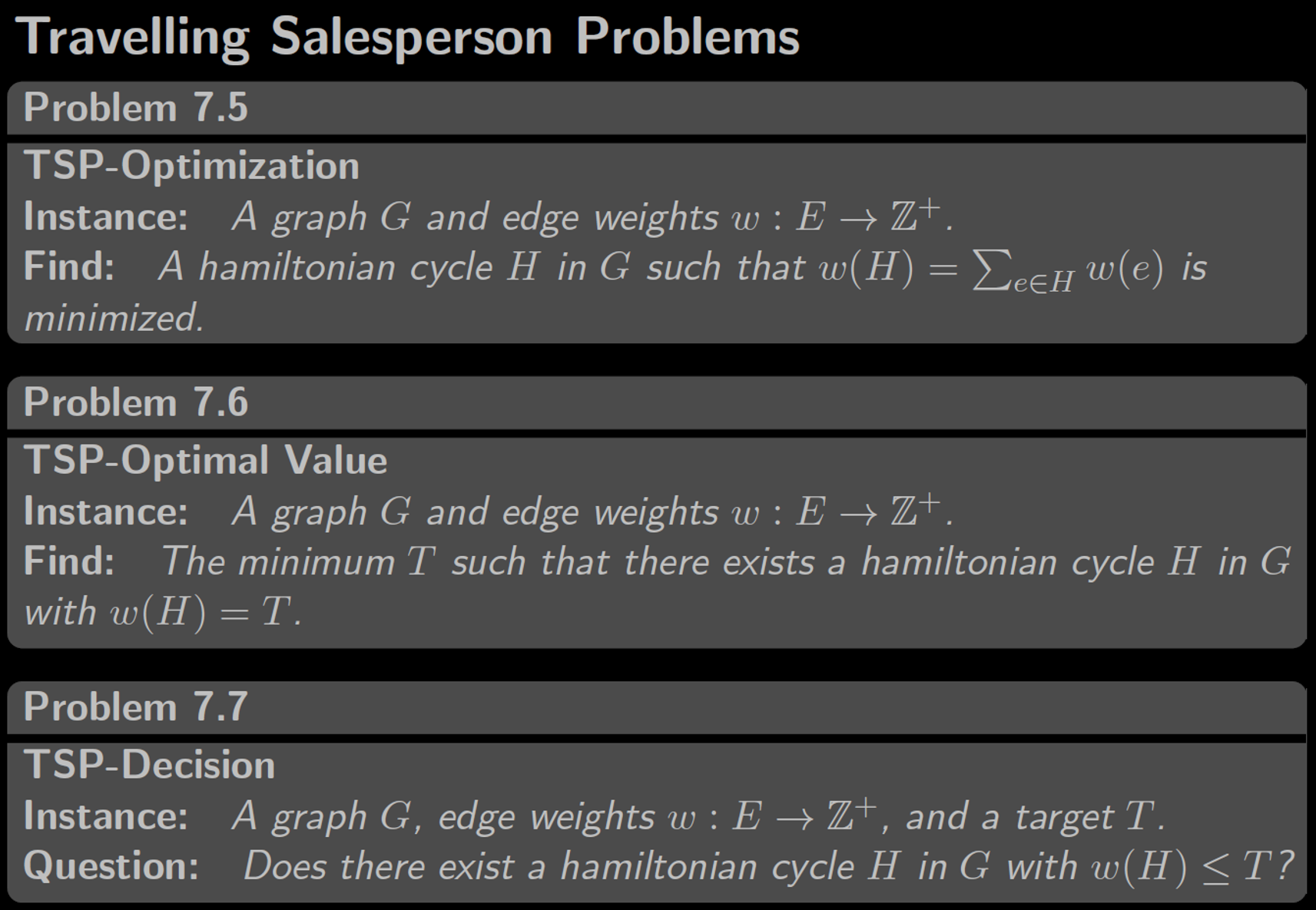 3
Bits to store the name of the target vertex (in 1..|V|)
For all edges
Let’s relate this to runtime… what’s the runtime?
4
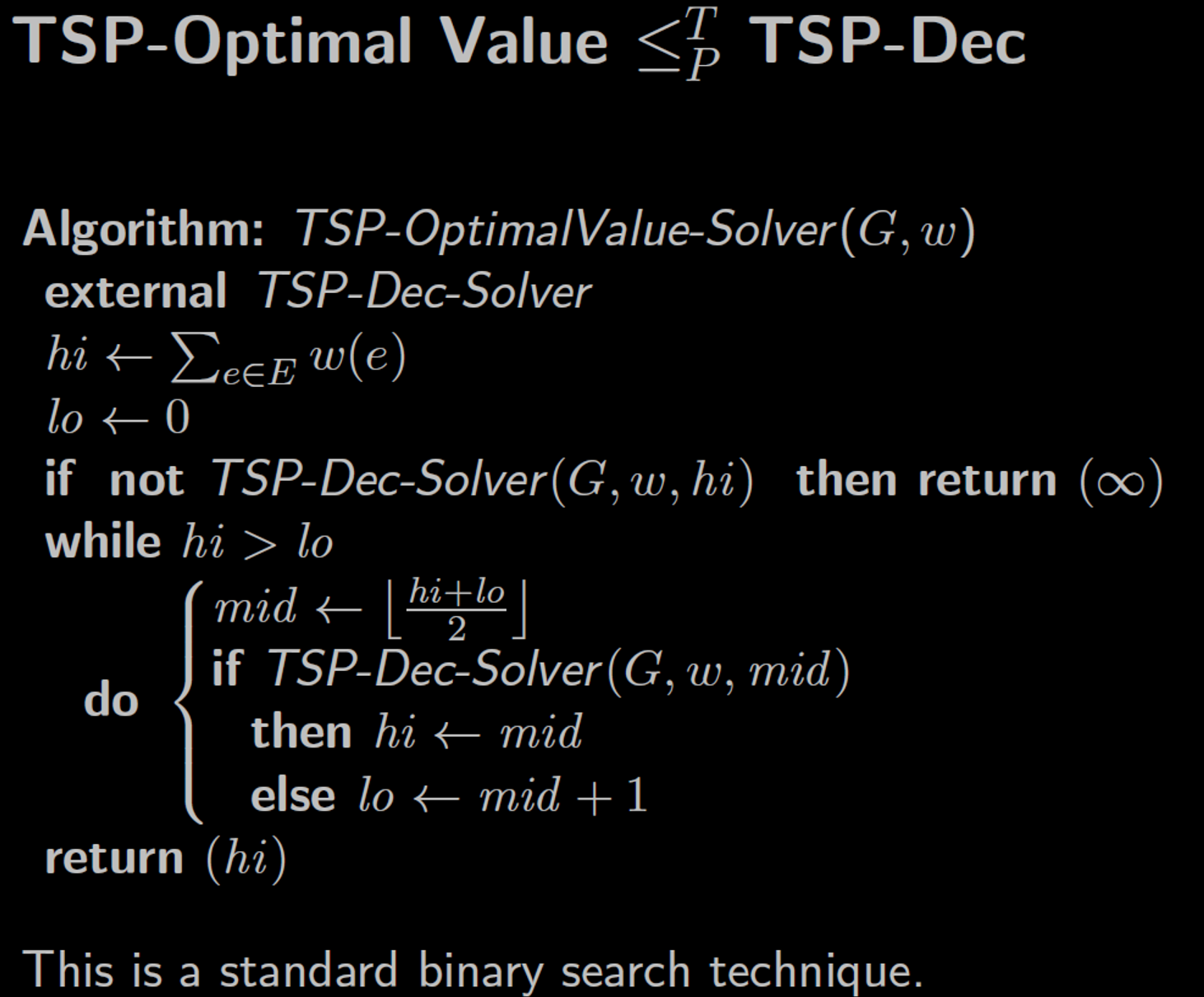 Technically not needed to show polytime.. But simplifies
5
6
7
So this reduction has runtime that is polynomial in the input size!
8
So TSP-OptimalValue-Solver is polytime… But is it a correct reduction from TSP-Optimal Value to TSP-Dec?
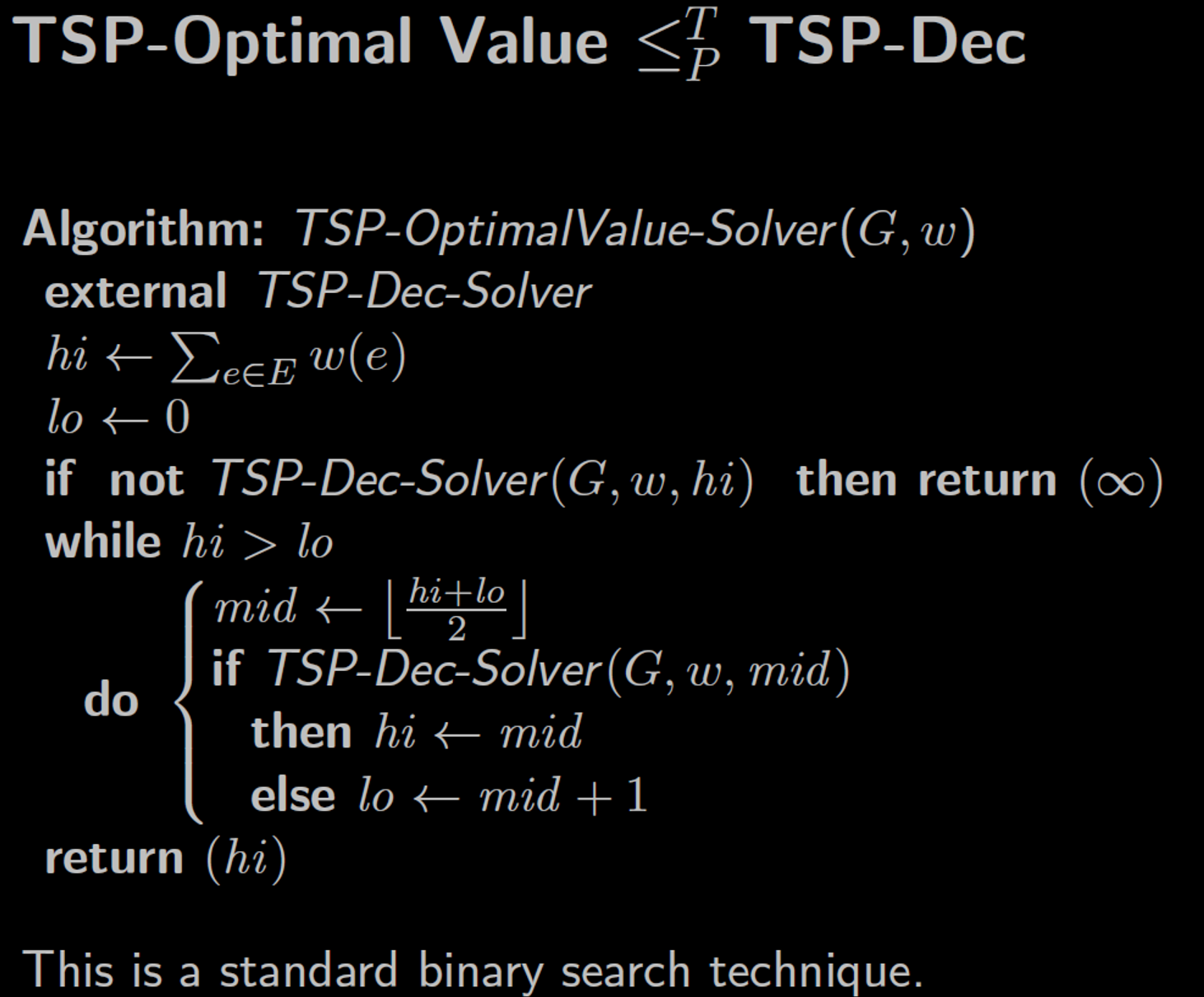 9
So, TSP-OptimalValue-Solver is polytime, and is a correct reduction.
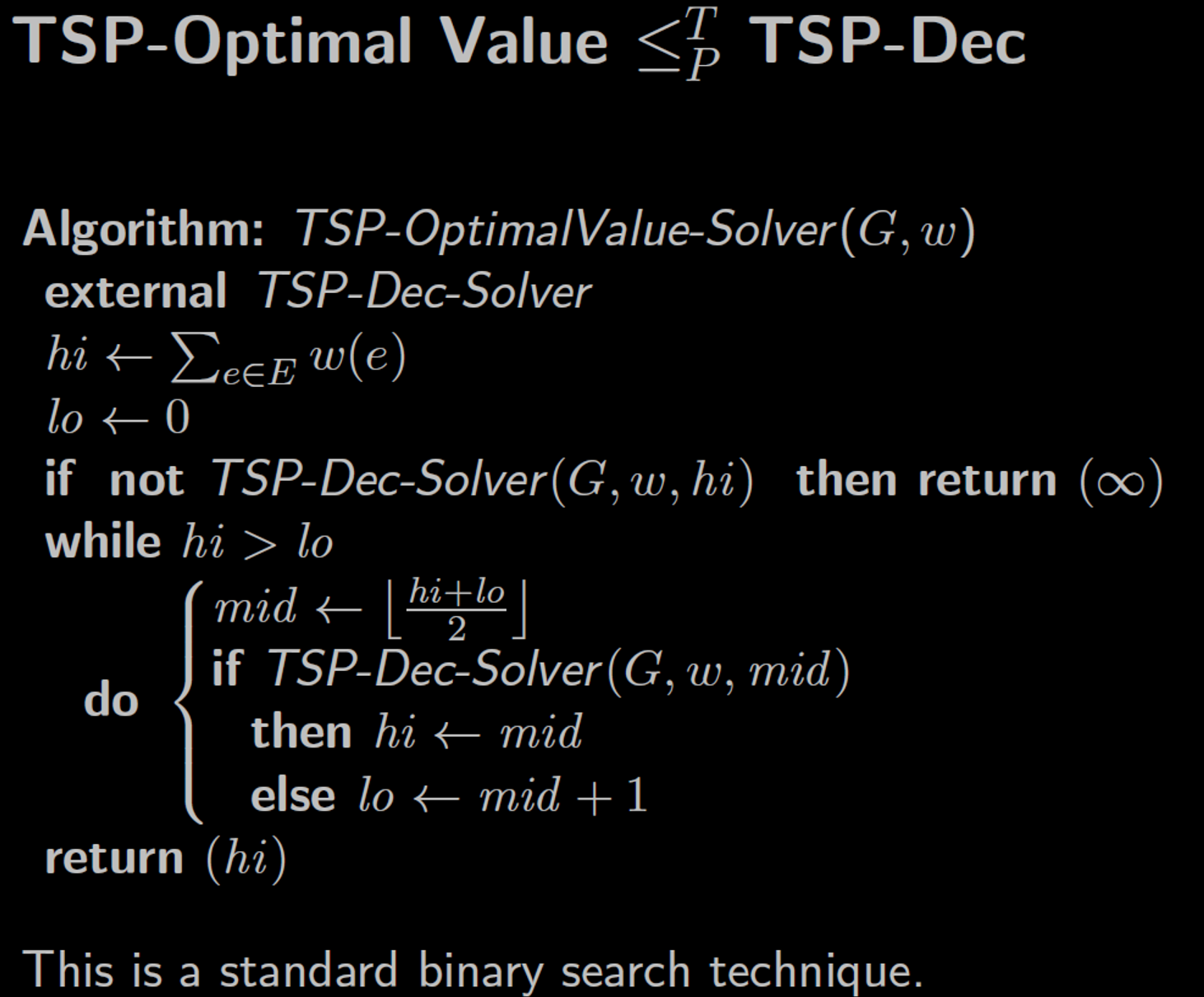 We have therefore shown:
TSP-Optimal Value is polytime reducible to TSP-Dec
In fact, TSP-OptimalValue-Solver remainspolytime even if the implementation of theoracle runs in polytime instead of O(1)! (bonus slides)
10
Proving reductions correct
In more complex reductions where we transform the input before calling the oracle, we will need a more complex proof:
(A) If there is a(n optimal) solution in the input, our transformation will preserve that solution so the oracle can find it, and
(B) Our transformation doesn’t introduce new solutions that are not present in the original input
(i.e., if we find a solution in the transformed input, there was a corresponding solution in the original input)
More on this later…
11
Input size cheat sheet
Exponentially larger than optimal representation!
To write down x=1, need log(1)+1=1 bit.
For x=2 this is 2 bits.
For x=4, 3 bits.
Pick any expression that makes your analysis easy
Pseudo-polynomial ~= no exponentiation of non-constant terms
12
13
What about reducing TSP-Optimization to TSP-Dec?
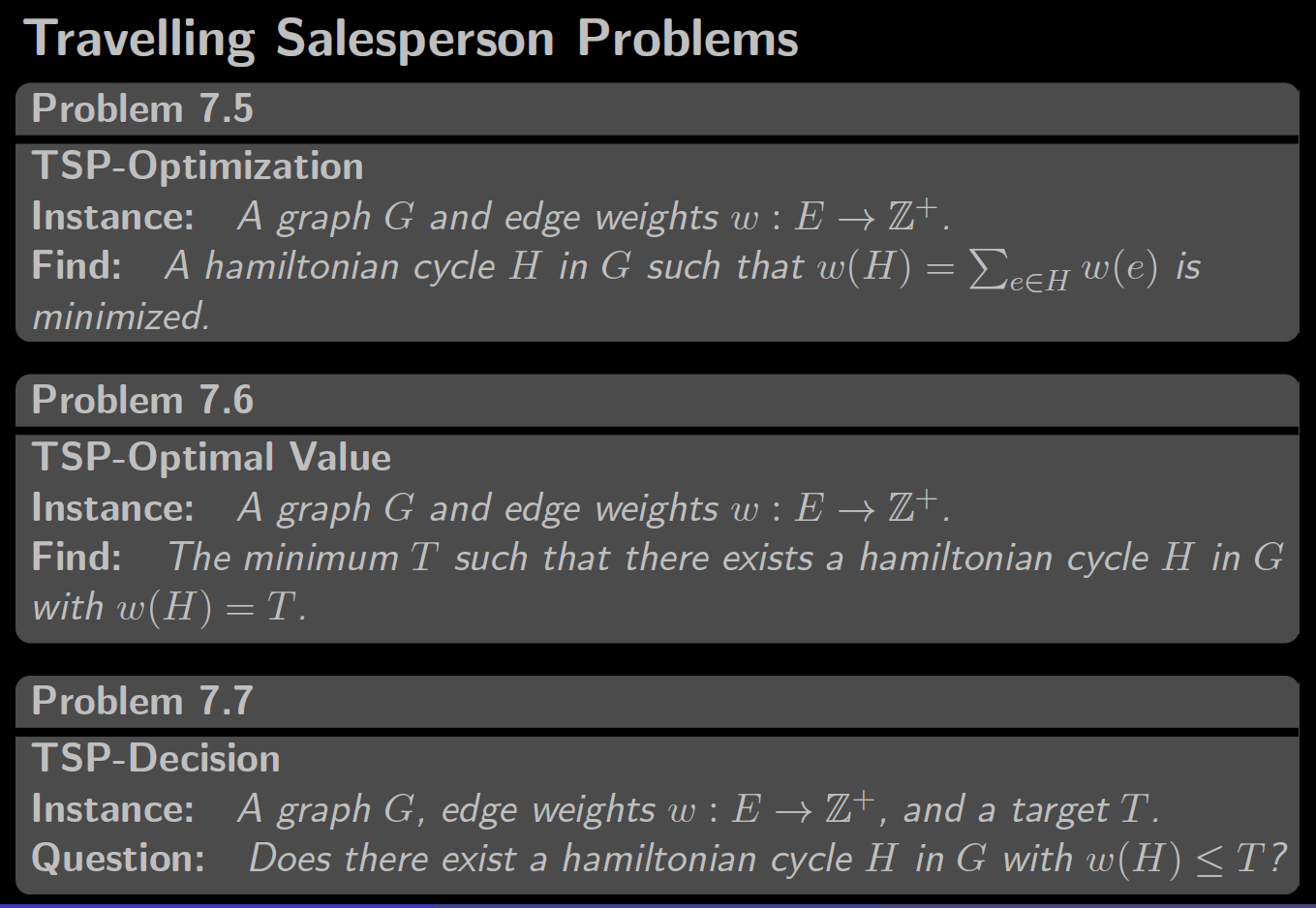 Need to return the actual minimum Hamiltonian Cycle!
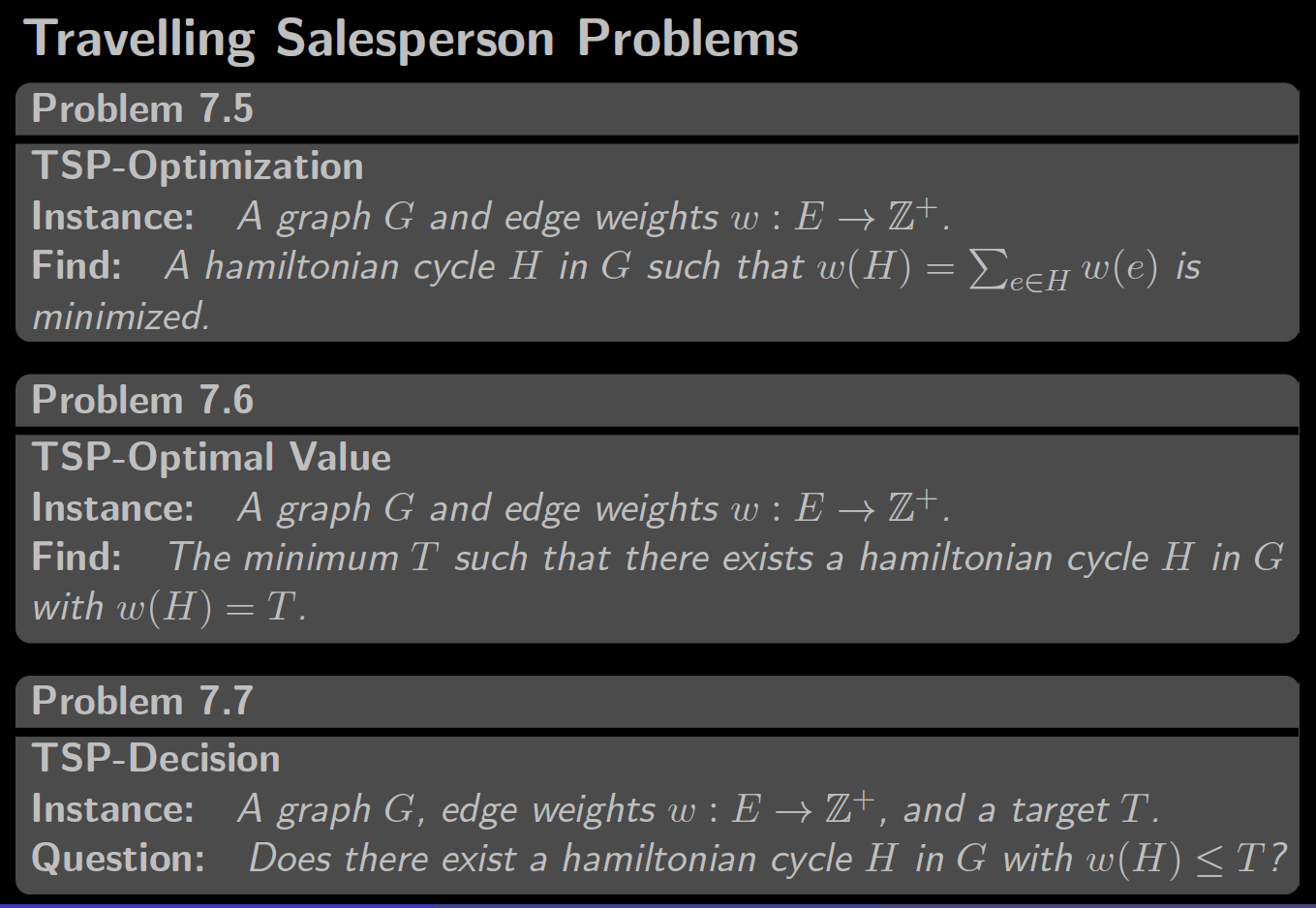 Given only a single bit of information per call to the oracle
14
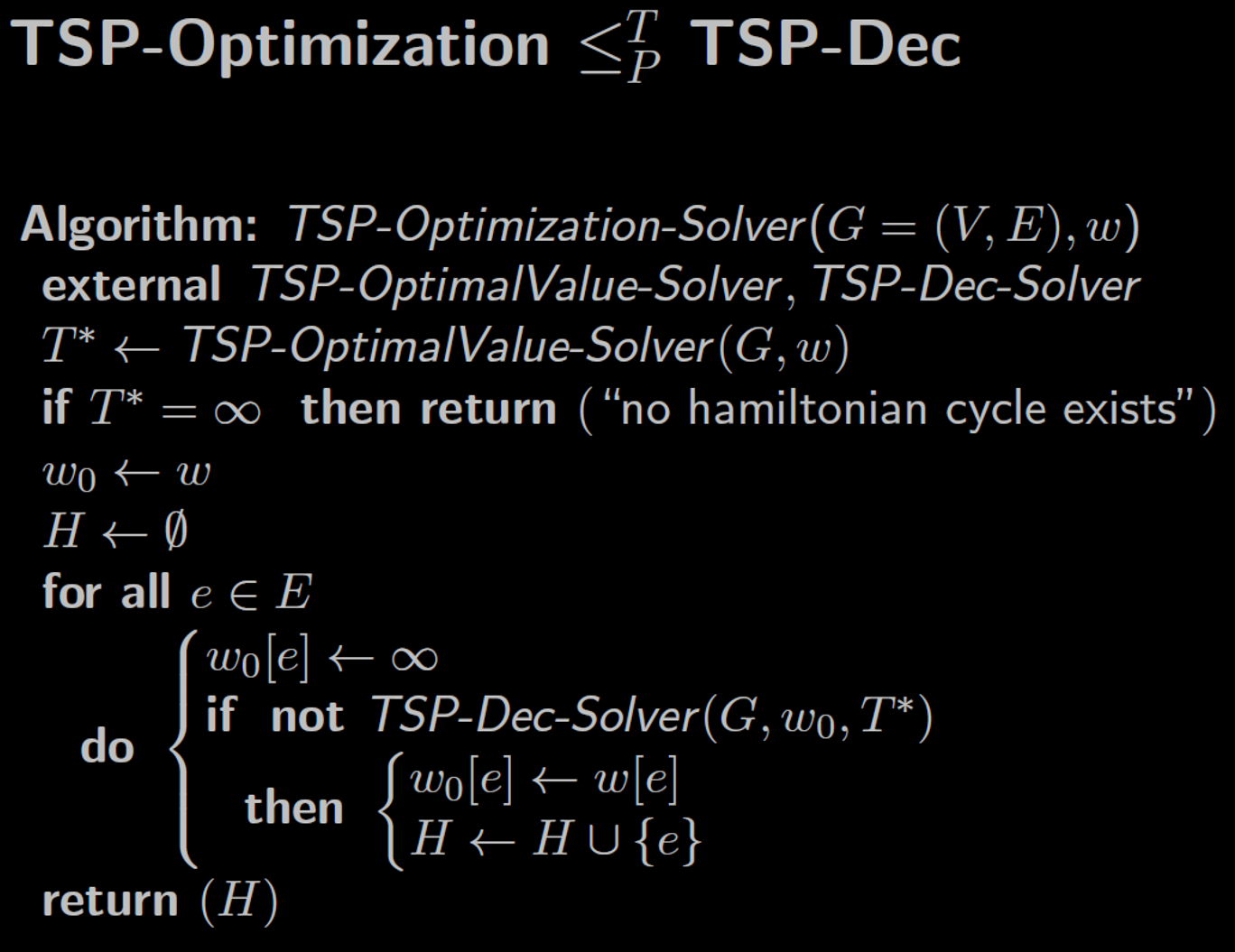 To remove any dependence on this “other oracle,” simply replace this call with the reduction code we showed
Already know this call is poly-time reducible to TSP-Dec!
At the end, the graph contains precisely the edges that are needed to produce a minimum HC
15
3
3
1
4
2
1
5
1
16
So this is a correct reduction.
Is it a polytime reduction?
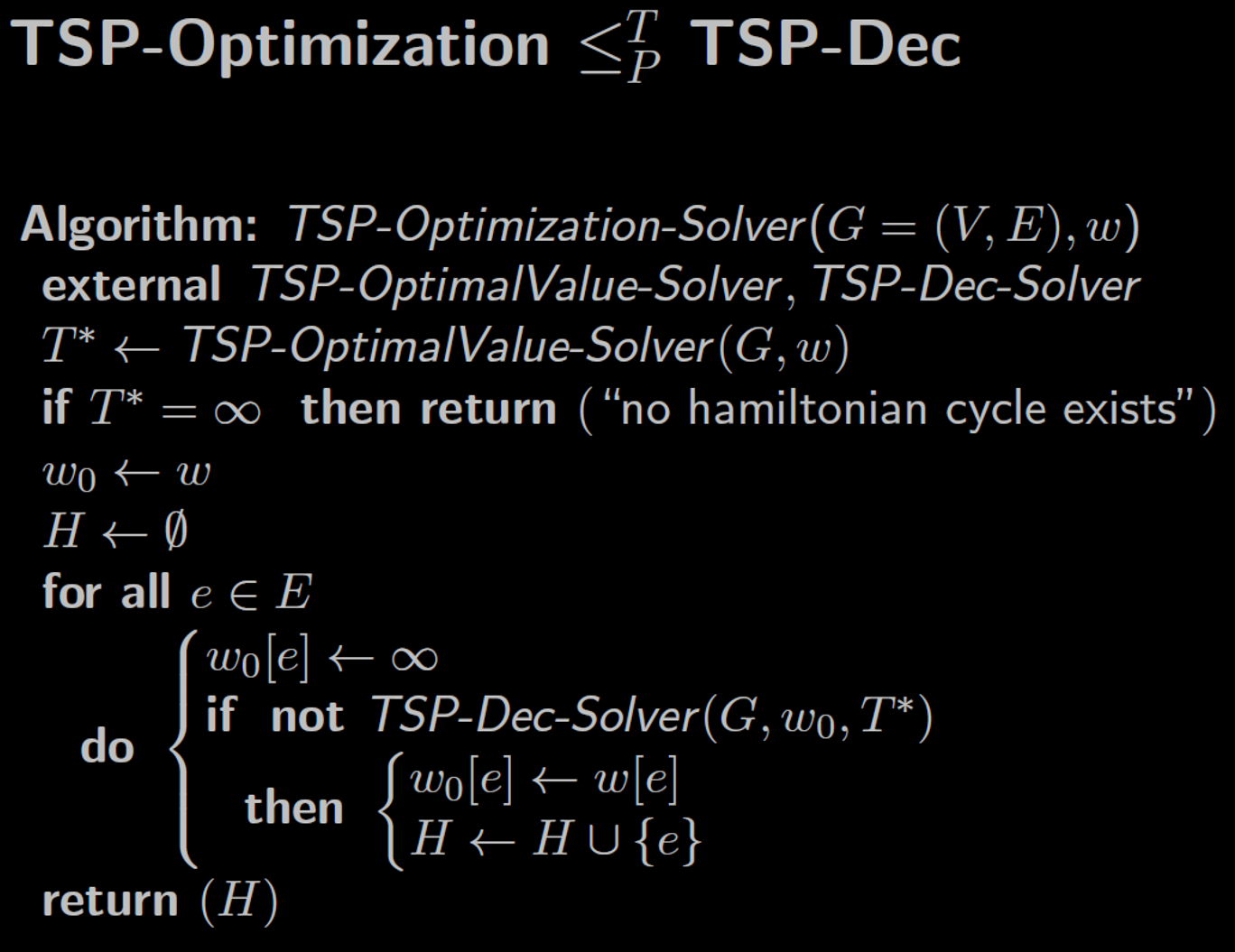 What’s the runtime?
Let’s assume unit costs for simplicity
So yes, this is a polytime reduction
17
Recap
Showed three flavours of TSP are polytime-equivalent(i.e., if you can solve one flavour in polytime,you can solve all three flavours in polytime)
One of these was a decision problem (yes/no),and the other two were not (total weight, actual cycle)
Decision and non-decision flavoursof a problem are often polytime-equivalent
Proofs for a polytime Turing reduction
Correctness 	(return value is correct for every possible input)
Polytime 		(runtime is polynomial in the input size)						 [or poly(some lower bound on the input size)]
18
Note: only one of my sections got here
Complexity class NP
NP: Non-deterministic polynomial time
19
Example: subset-sum problem
Suppose we are given some integers, -7, -3, -2, 5, 8
Does some subset of these sum to zero?
In this case, yes: (-3) + (-2) + 5 = 0
Finding such a subset can be extremely difficult
Of course, I might lie and give you a subset that does not sum to zero…
Suppose I give you a certificate consisting of an array of numbers,and claim it represents such a subset
I could even give you numbers that are not in the input…
If I’m telling the truth, then we call this a yes-certificate. It is is essentially a proof that“yes” is the correct output.
Can you determine whether I am lying in polynomial time?
Can you use a yes-certificate to solve the problem efficiently?
20
Subset-sum via non-deterministic oracle
Otherwise, either C is not a subset of the input (return false), or C sums to a non-zero value (return false)
Suppose there is a non-deterministic oracle,which returns a subset that sums to 0 if one existsand otherwise can return anything (even garbage) 
We call the oracle’s output a certificate
Given a certificate, can you verify in polytimewhether it describes a solution to the problem?
If there exists a subset that sums to 0, then C is one such subset, and we return true
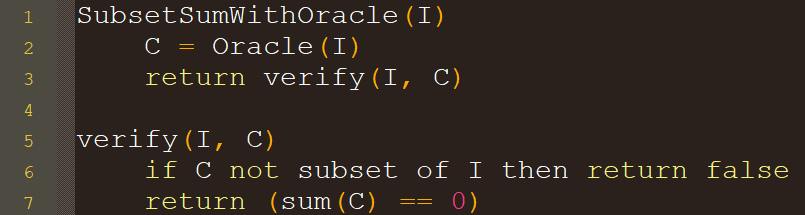 Given such an oracle,this algorithm wouldsolve subset-sum
“Non-deterministic” is the N in NP, and it is so named because of oracles
Here “non-deterministic” just means the oracle is magically guaranteed to return a yes-certificate if one exists
21
Bonus slides
22
TSP-OptimalValue-Solver remains polytime even if the oracle runs in polytime instead of O(1)!
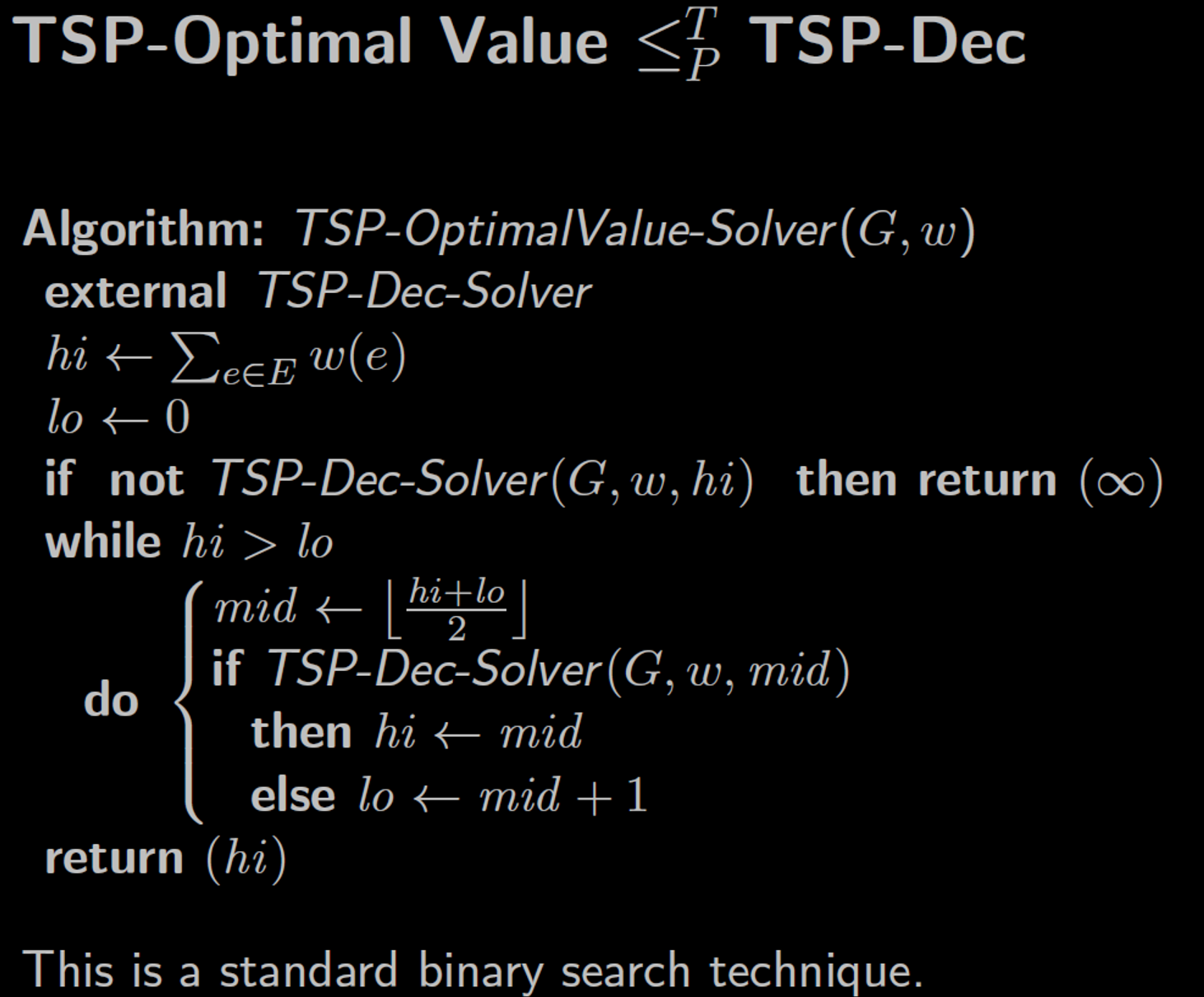 23
So this is a correct reduction.
Is it a polytime reduction?
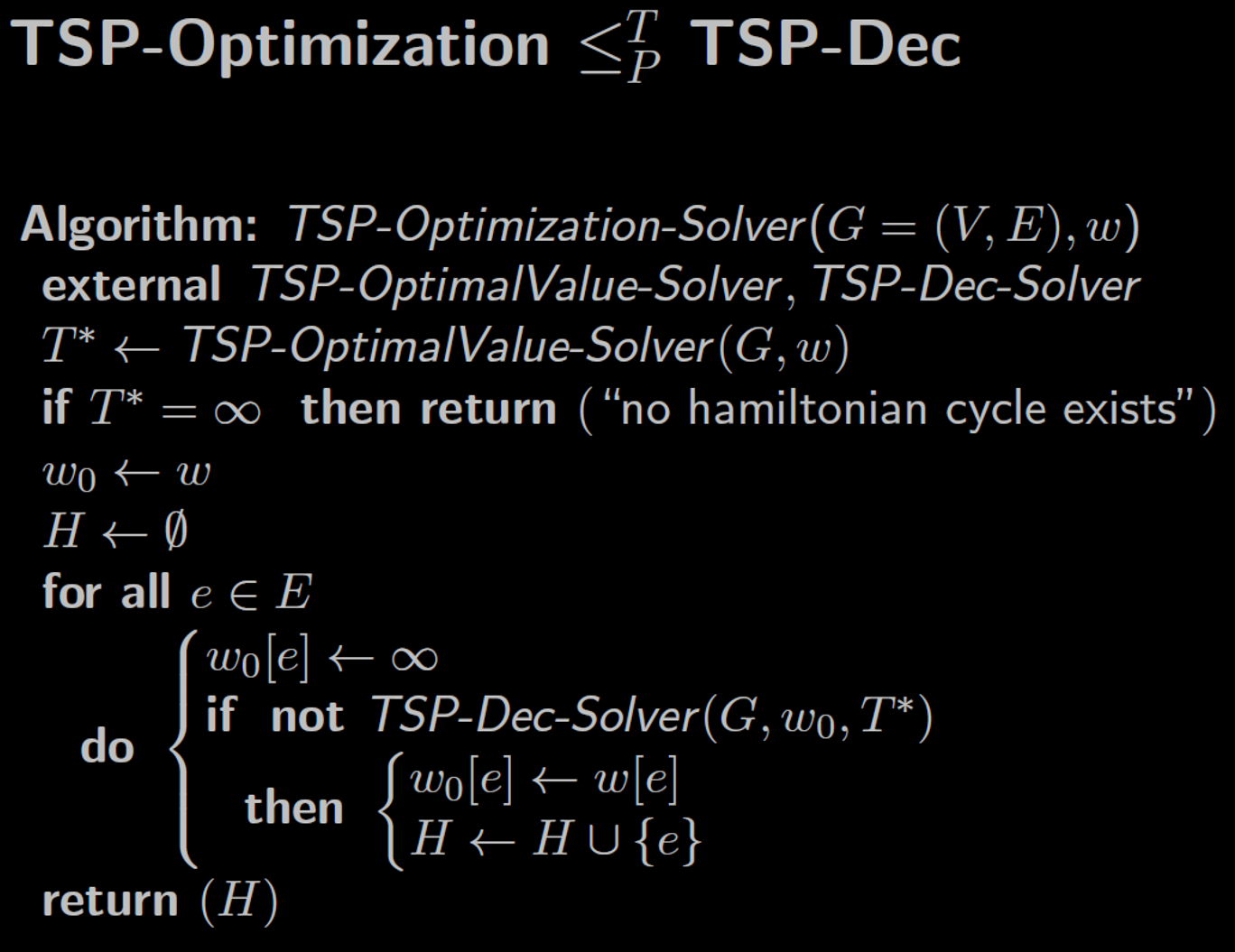 What’s the runtime on such an input?
So, this is still a polytime reduction
Unit cost vs non-unit cost assumptions usually do not usually make a difference…
24